Le Relais Assistant(e)
Maternel(le) du territoire de:
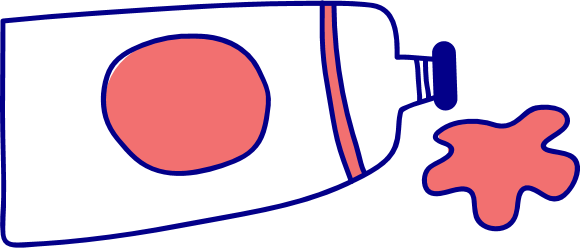 HAGUENAU
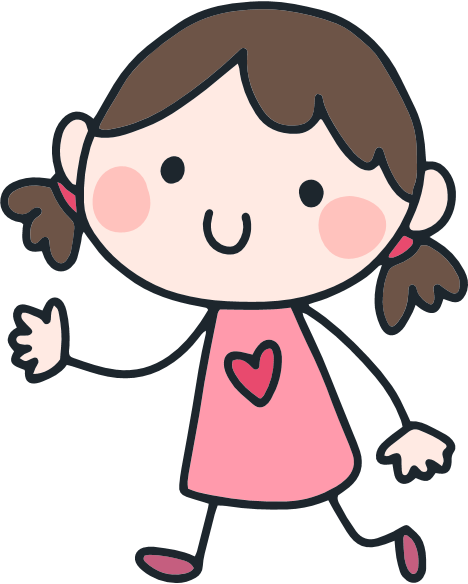 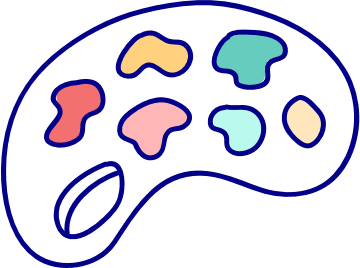 Ateliers créatifs    
Avril 2021
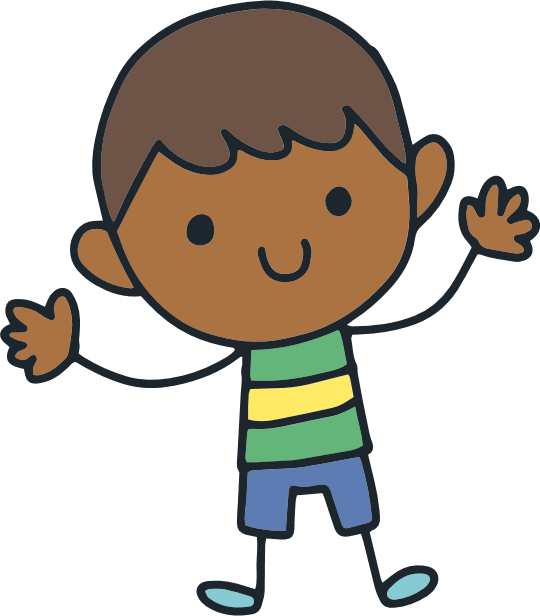 Ateliers créatifs – Thème : Le Printemps										                             	Lieu : Maison de l’Enfance - Haguenau  - salle d’activités  SAF
       Horaire : 09h00 à 10h15
					Jeudi 1er avril groupe 1 : coloriage magique 
					Jeudi 08 avril groupe 2 : coloriage magique		
					lundi 12 avril groupe 1 : collage Playmaïs	   	
					jeudi 15 avril groupe 1 : collage Playmaïs 	
					lundi 19 avril groupe 2 : collage Playmaïs
					jeudi 22 avril groupe 2 : collage Playmaïs
Inscription obligatoire auprès du RAM
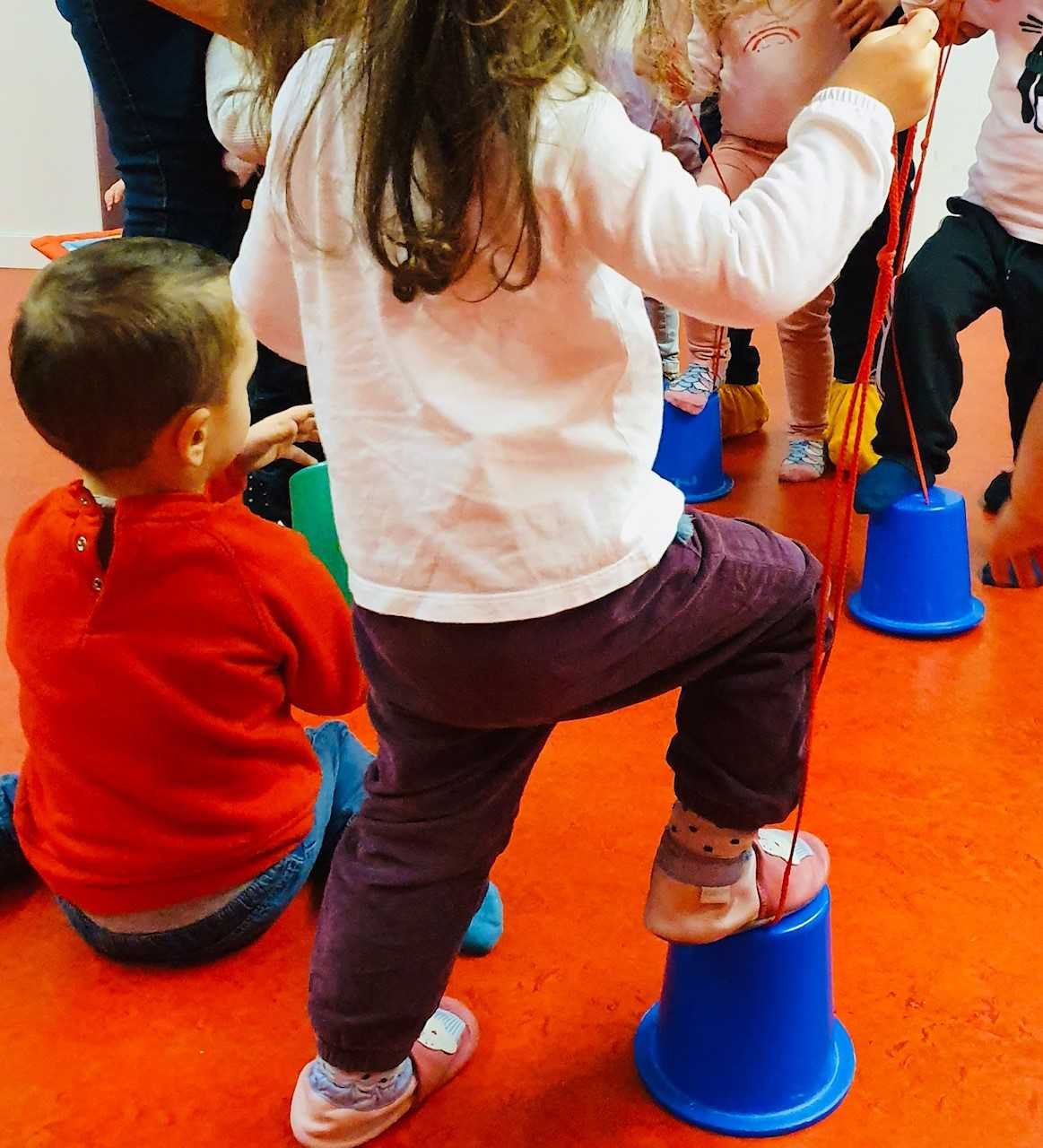 Infos utiles – contact 

Numéro de téléphone : 03 88 06 59 86

Adresse mail : ram@agglo-hauenau.fr
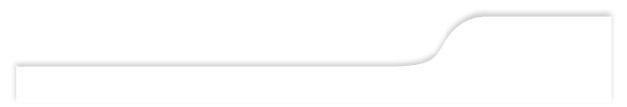 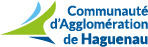 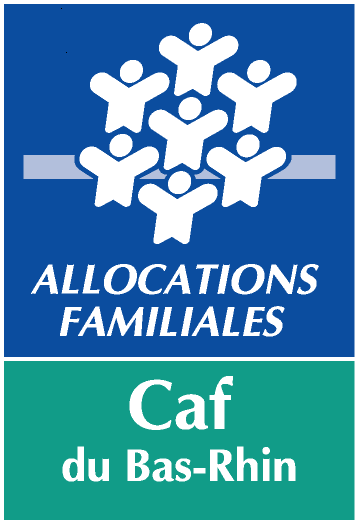 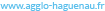